Dairy Cattle, Beef Cattle & Swine
Dairy Cattle 
600. Ayrshire 
601. Brown Swiss 
602. Guernsey 
603. Holstein 
604. Jersey 
Beef Cattle 
605. Angus 
606. Brahman 
607. Charolais 
608. Hereford 
609. Simmental 
610. Shorthorn 
Swine 
611. American Landrace 
612. Berkshire 
613. Chester White 
614. Duroc 
615. Hampshire
616. Yorkshire
Ayrshire
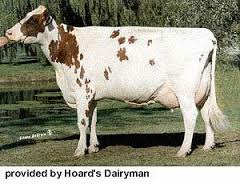 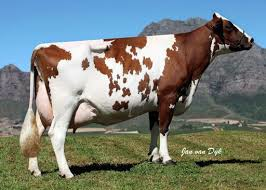 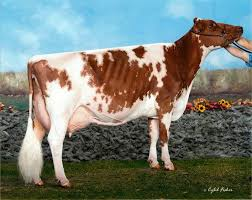 Brown Swiss
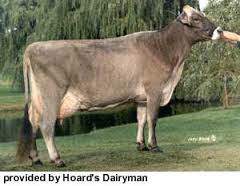 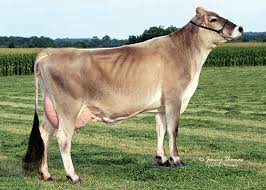 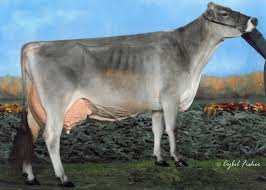 Guernsey
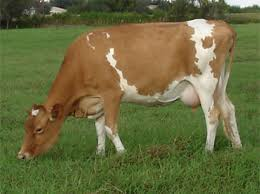 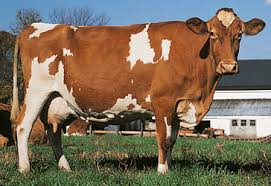 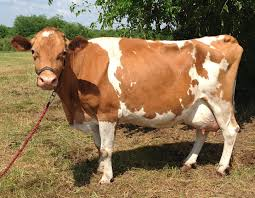 Holstein
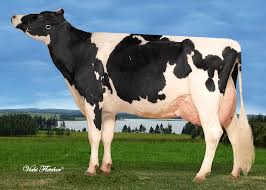 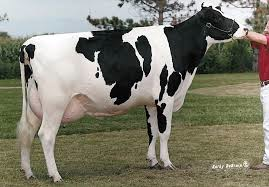 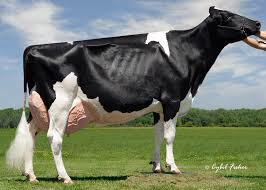 Jersey
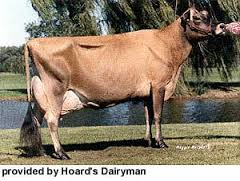 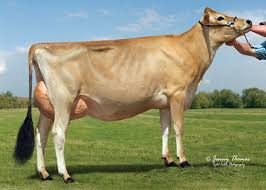 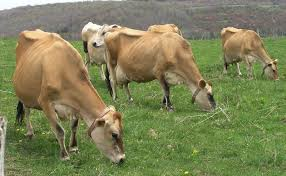 Angus
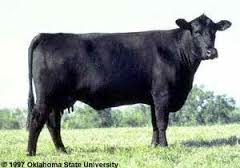 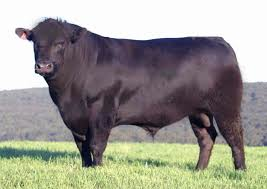 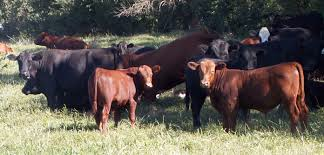 Brahman
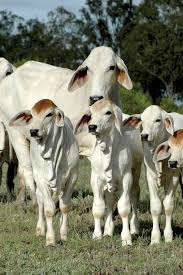 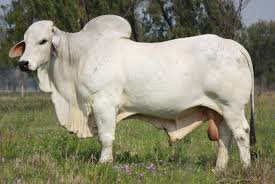 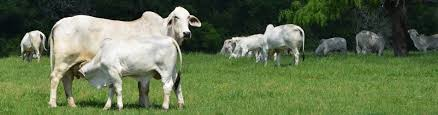 Charolais
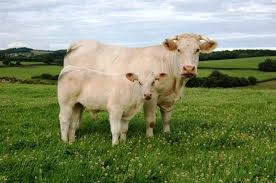 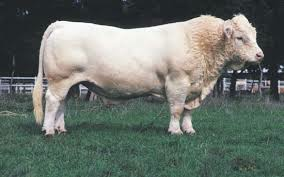 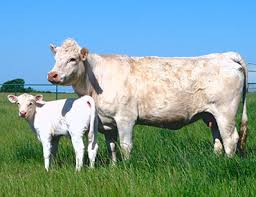 Hereford
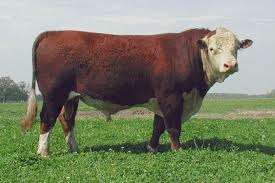 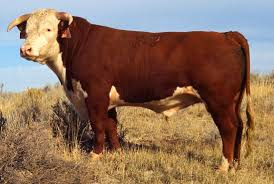 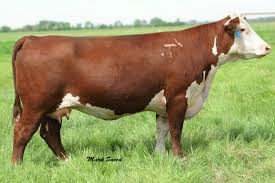 Simmental
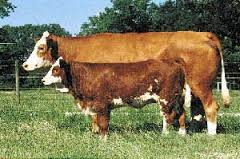 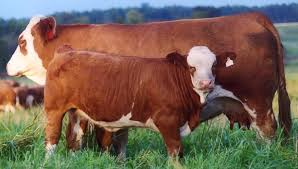 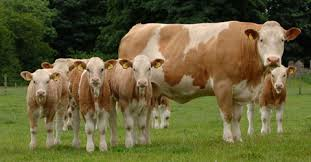 Shorthorn
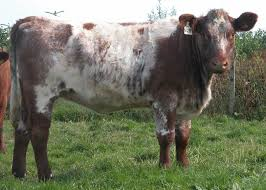 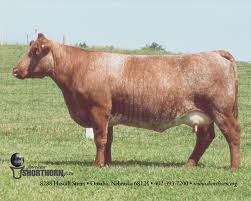 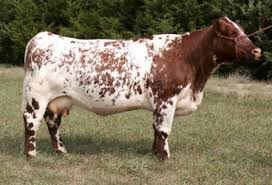 American Landrace
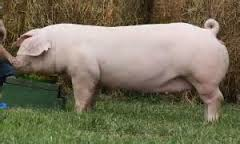 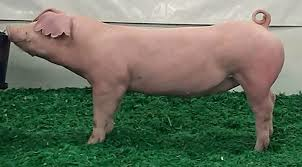 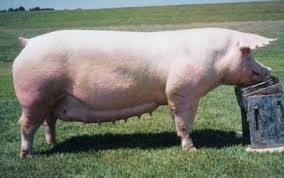 Berkshire
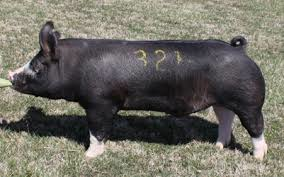 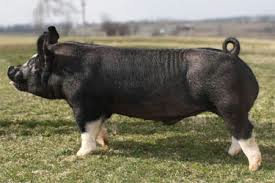 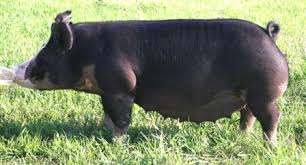 Chester White
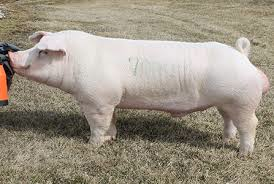 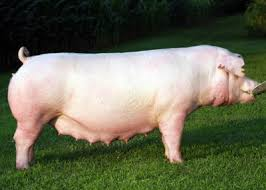 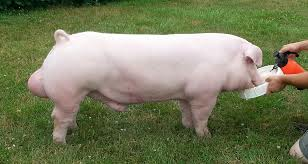 Duroc
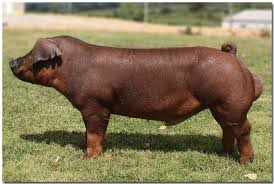 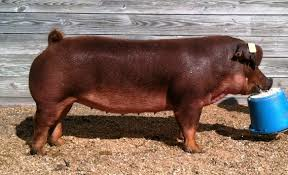 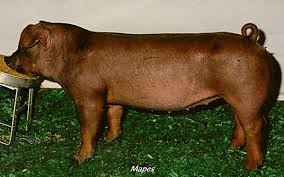 Hampshire
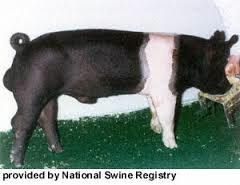 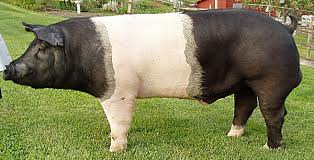 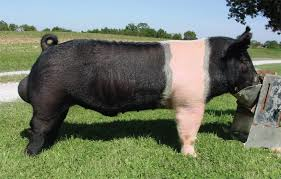 Yorkshire
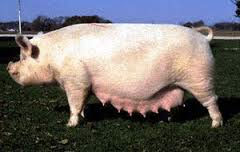 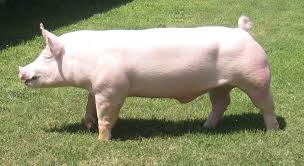 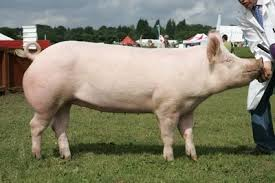 Potbellied Pig
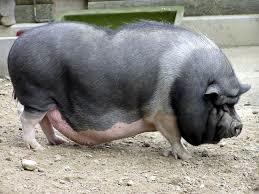 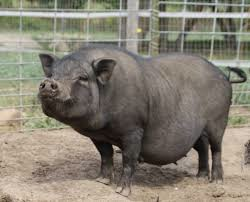 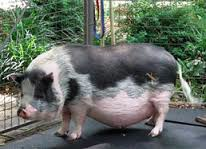